РАСПРОСТРАНЕНИЕ
ТВ - Еларна, «Білім жолында»
(по субботам)
Радио - Қазақ радиосы
Радио - «Білім айнасы»
«Әлеумет тынысы» (вторник, 16:20-16:40)
(пятница, 15:10-15:30)
Инфографика, инф.листовки
газета «Егемен Қазақстан»
Социальные сети ИРРД
сайт ИРРД
(YouTube, Instagram, Telegram, Facebook)
www.irrd.kz
Родительский форум  «Ұрпақтар сабақтастығы»
15 мая 2023 г.
В рамках Форума состоялась встреча  руководителя отдела международных проектов «Успеть до пяти» фонда   Minderoo  Натаниэль Фу  из Австралии с директором Департамента дошкольного образования МП РК Жумадильдаевой Н. В.
Контент Программы
Сроки реализации
Ожидаемые результаты
осведомленность родителей в Казахстане о важности развития детей раннего возраста с помощью мобильного приложения;
 возможность помочь каждому ребенку полностью раскрыть свой потенциал, предоставляя доступную и знакомую информацию через мобильное приложение;
 перемены в отношении важности развития детей в раннем возрасте.
Реализация проекта запланирована на 2023-2024 гг.
Стратегия разработки контента «Успеть до пяти» основана на фактических данных и сочетает нейробиологические исследования Сиднейского Университета разума и мозга, в программе адаптируется к потребностям и контексту каждой страны.
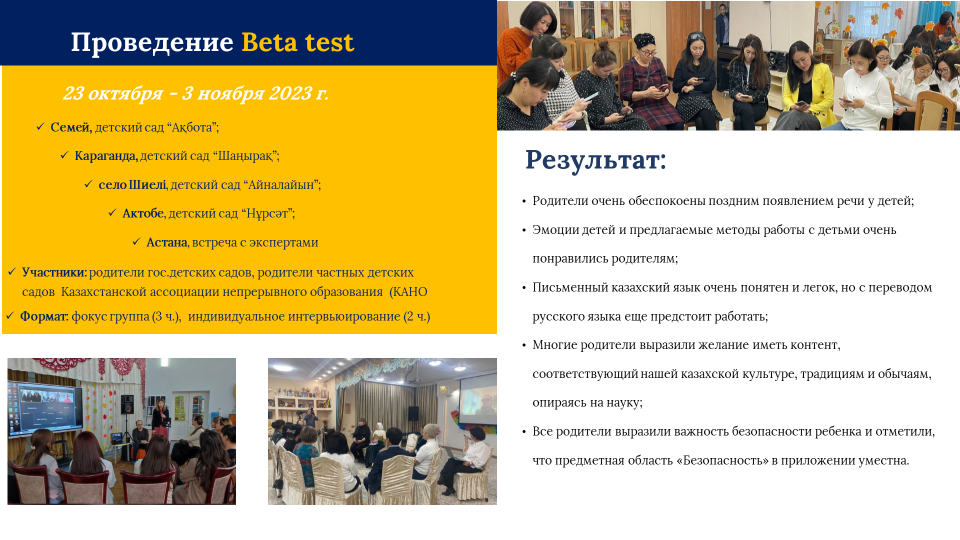 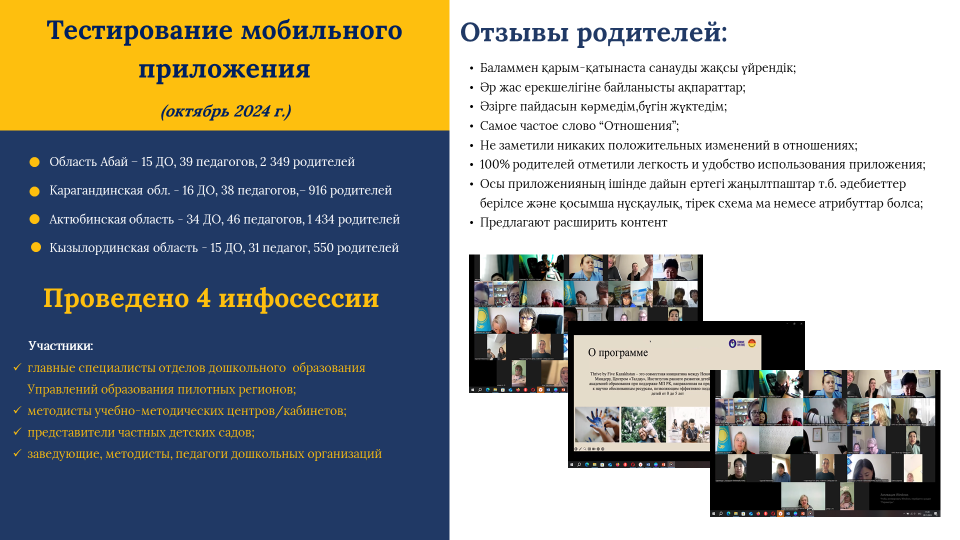 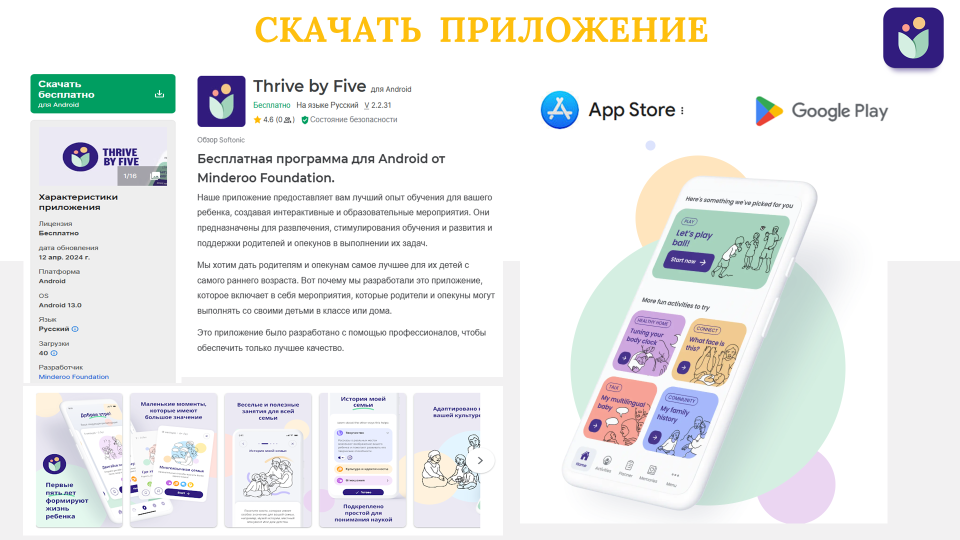 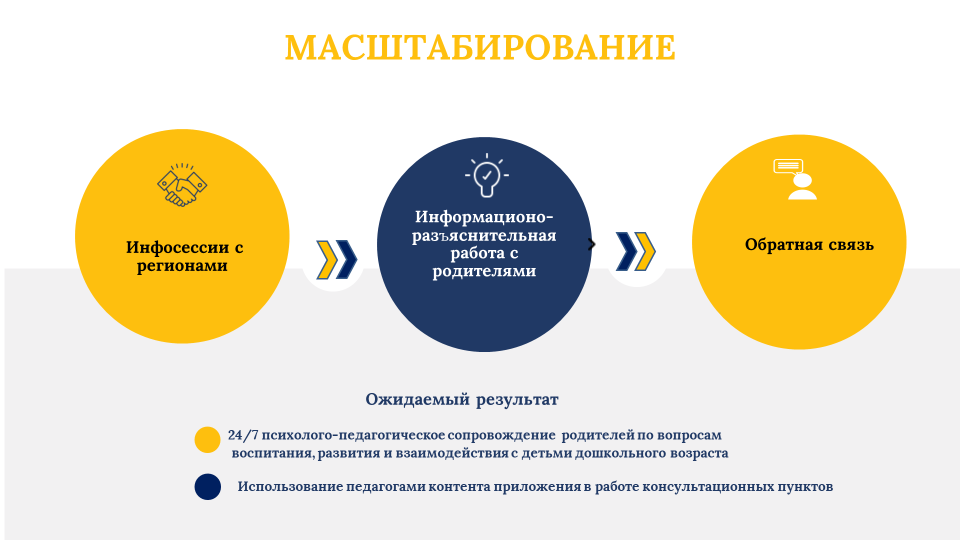